Лекция 2. Теорема Остроградского – Гаусса
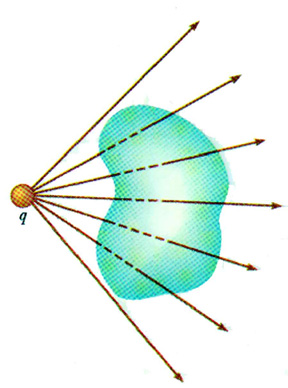 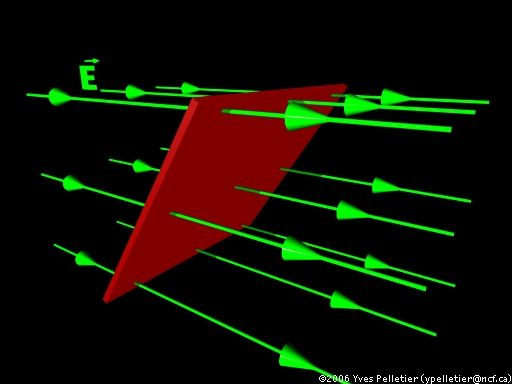 © Музыченко Я.Б., 2014
Принцип суперпозиции
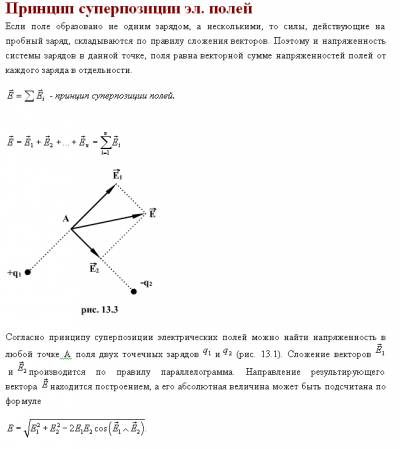 Расчет напряженности протяженных заряженных тел:

заряженное тело разбивают на бесконечно малые части, считая их точечными зарядами;
расчет  напряженности  поля, создаваемого отдельными частями;
суммирование  напряженностей согласно принципу суперпозиции;
суммирование  → интегрирование.
Историческая справка
Теорема Остроградского – Гаусса – основная теорема электродинамики; применяется для расчета электрических полей; входит в систему уравнений Максвелла.
1826 г. – М.В. Остроградский, вывел общую формулу, не связанную с задачами физики (электродинамики). (преобразование объемного интеграла к поверхностному).

1844 г. – К.Ф. Гаусс,  взаимосвязь потока вектора напряженности электрического поля и зарядом в объеме, ограниченной этой поверхностью.
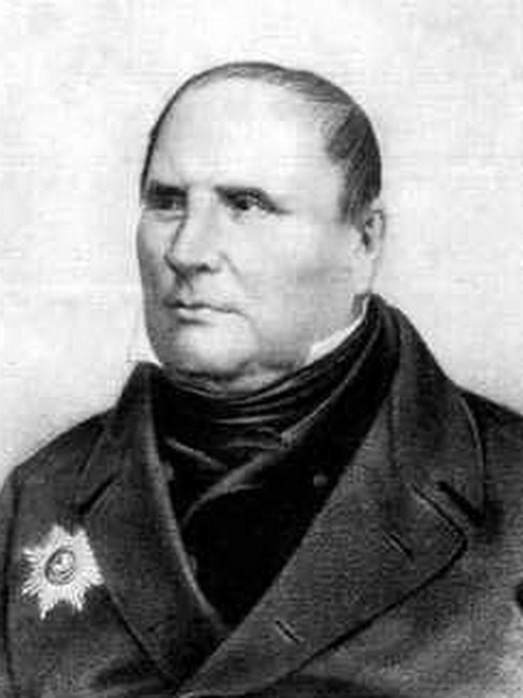 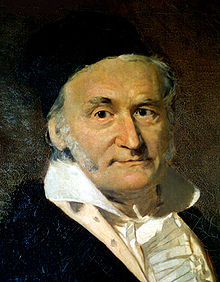 Поток вектора напряженности электрического поля
Поток dФ через площадку dS:


пропорционален числу линий напряженности электрического поля, пронизывающих площадку dS.  


 проекция вектора напряженности на направление нормали.
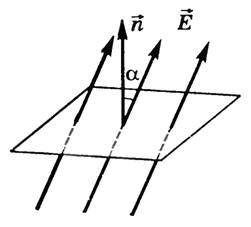 [Ф] = B∙м
4
Поток вектора напряженности электрического поля
Поток – величина алгебраическая – знак зависит от выбора направления нормали к поверхности.
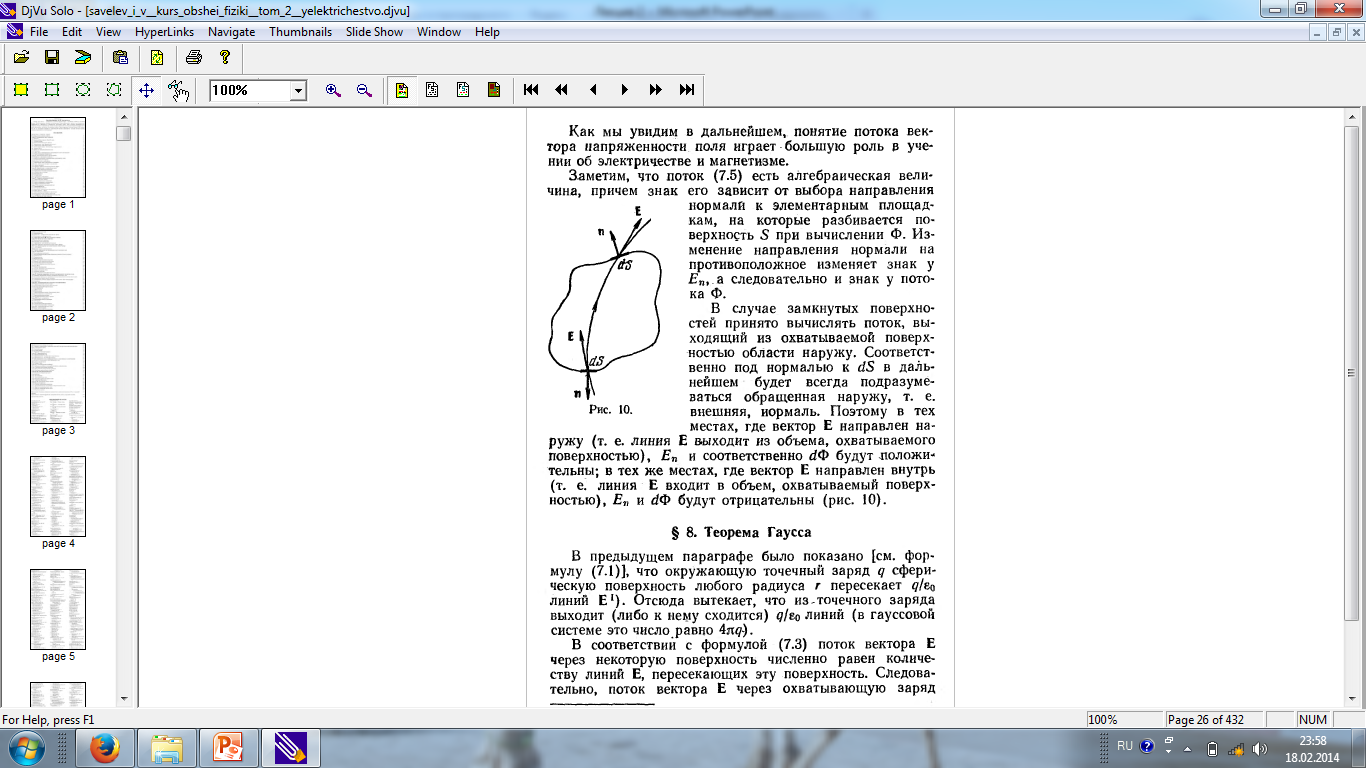 5
Поток вектора напряженности
через произвольную поверхность:



через замкнутую поверхность: 




однородного поля (E=const) через поверхность S



α – угол между нормалью к поверхности и линиями напряженности электрического поля.
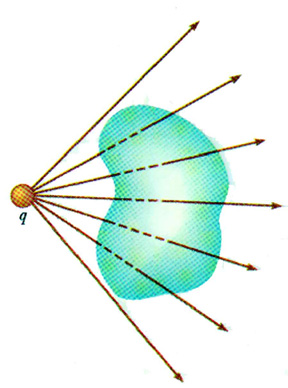 6
Теорема Гаусса
Пример. S1, S2, S3, S4 – замкнутые поверхности.
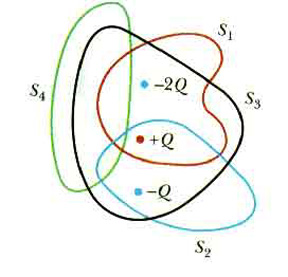 7
Доказательство теоремы Гаусса
Телесный угол – часть пространства, ограниченная некоторой конической поверхностью.
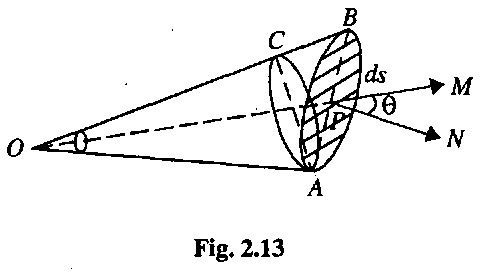 1 стерадиан – телесный угол, вырезающий на сфере, описанной вокруг вершины угла, поверхность, площадь которой равна квадрату радиуса сферы
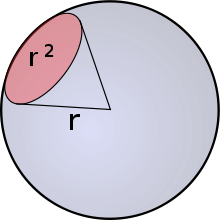 8
Доказательство теоремы Гаусса
Поле точечного заряда:
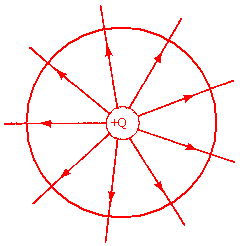 Непрерывное распределение заряда:
ρ – объемная плотность распределения заряда.
9
Применение теоремы Гаусса
Применяется для расчета электрических полей в задачах со специальной симметрией .

Напряженность электрического поля бесконечной равномерно заряженной плоскости с поверхностной плотностью заряда σ.
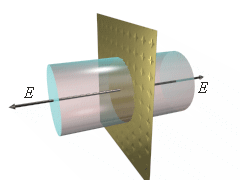 Поле однородно (в каждой точке поля E=const)
2. Напряженность поля двух бесконечных   равномерно заряженных параллельных плоскостей.
10
Применение теоремы Гаусса
3. Напряженность электрического поля цилиндра (нити) радиусом R, равномерно заряженного с линейной плотностью τ.
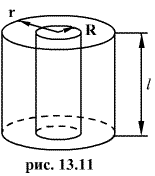 11
Применение теоремы Гаусса
4.  Напряженность электрического поля равномерно заряженной сферы радиусом R с зарядом q.
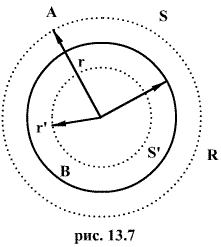 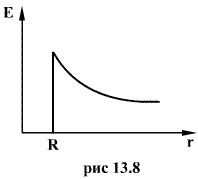 12
Применение теоремы Гаусса
5.  Напряженность электрического поля равномерно заряженного по объему шара радиусом R с зарядом q.
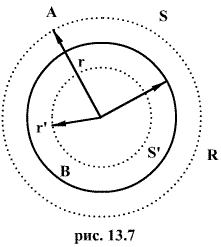 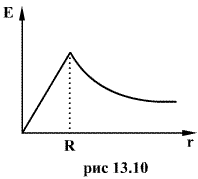 13
Теорема Гаусса в дифференциальной форме
Теорема Гаусса в интегральной форме:



или 



V→0  (плотность в объеме можно считать постоянной)




- дивергенция
14
Теорема Гаусса в дифференциальной форме
Дивергенция векторного поля в декартовых координатах:



Векторный дифференциальный оператор набла:



Теорема Гаусса в дифференциальной форме:
15
Теорема Гаусса
Теорема Гаусса в дифференциальной форме является локальной теоремой: она связывает плотность ρ и divE в одной и той же точке поля. 
Во всех точках поля где div>0 имеются источники поля – положительные заряды, а в тех точках где div<0, находятся отрицательные заряды – стоки поля.



Теорема Гаусса в интегральной форме устанавливает взаимосвязь между физическими величинами в сколь угодно далеких точках пространства в один и тот же момент времени.
16